DowntownBrooklyn Study
DowntownBrooklyn Study
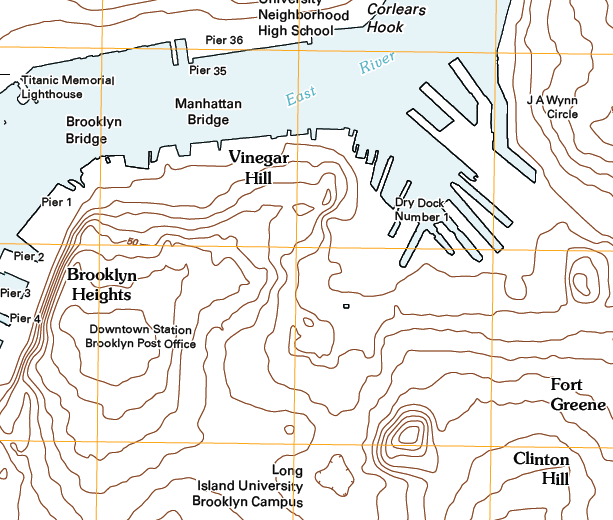 Prof. Paul King
Fall 2012
Site Planning ARCH 1250
Section 9576.AM 	Section 9577.PM
DowntownBrooklyn Study
DowntownBrooklyn Study
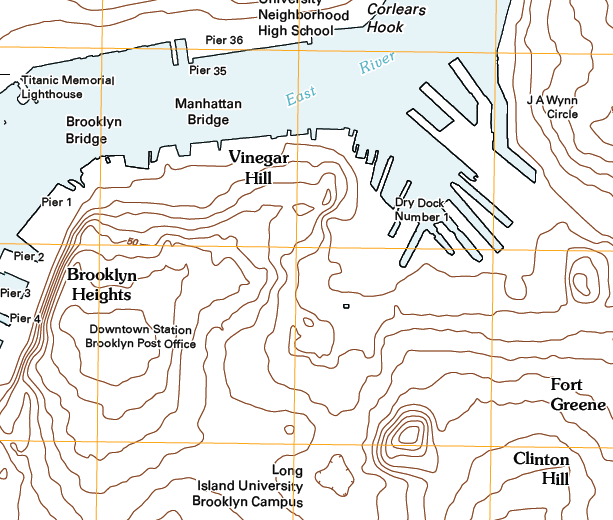 Team member 1
Team member 2
Team member 3
Team member 4
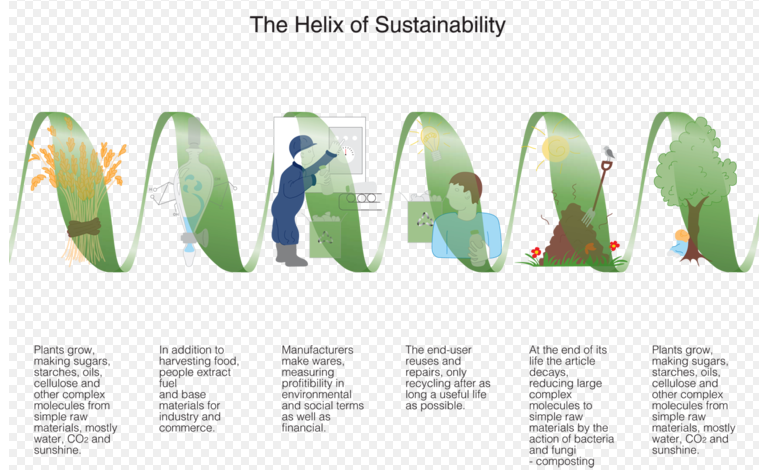 SUSTAINABILITY
You Chapter Outline and Menu
Your chapter first page must use the vertical spine that says “Downtown Brooklyn Study”.  Each team must modify the opening page to include their team members, title and an appropriate graphic (see my examples).  I provided samples for the Sustainability & Land Use /Zoning teams.  (These two teams may not use my images – but must replace these with their own)
Create an updated menu that matches your team outline – make sure all of your slides are up to date
Remember to be careful not to duplicate things – if you can explain something with one image then do so.
Images need titles or explanation – 
Your presentation must make sense – good beginning middle and end – and clear conclusions & recommendations.
All members of the team must be part of the presentation – so think this out.  It may or may not make sense for you to present the part you worked on.
MY TEAM

MY TEAM TOPIC

MY TEAM MAP

PHOTOS & VIDEO

INVENTORY

ASSETS

LIABILITIES

DESIGN STRATEGIES

CIRCULATION STRATEGY

CLIMATE STRATEGY

OUR NEXT STEP …
DowntownBrooklyn Study
DowntownBrooklyn Study
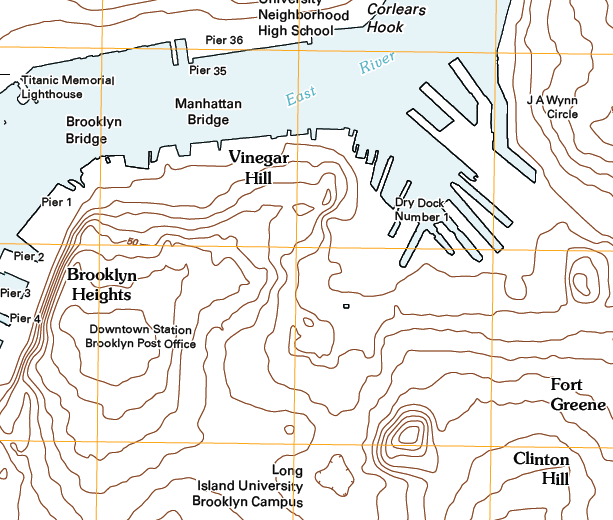 Team member 1
Team member 2
Team member 3
Team member 4
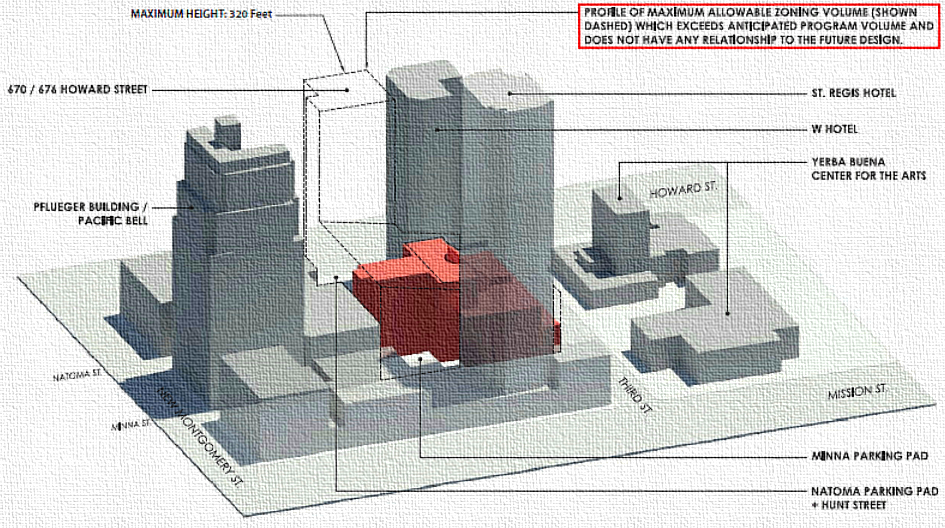 Land Use / Zoning